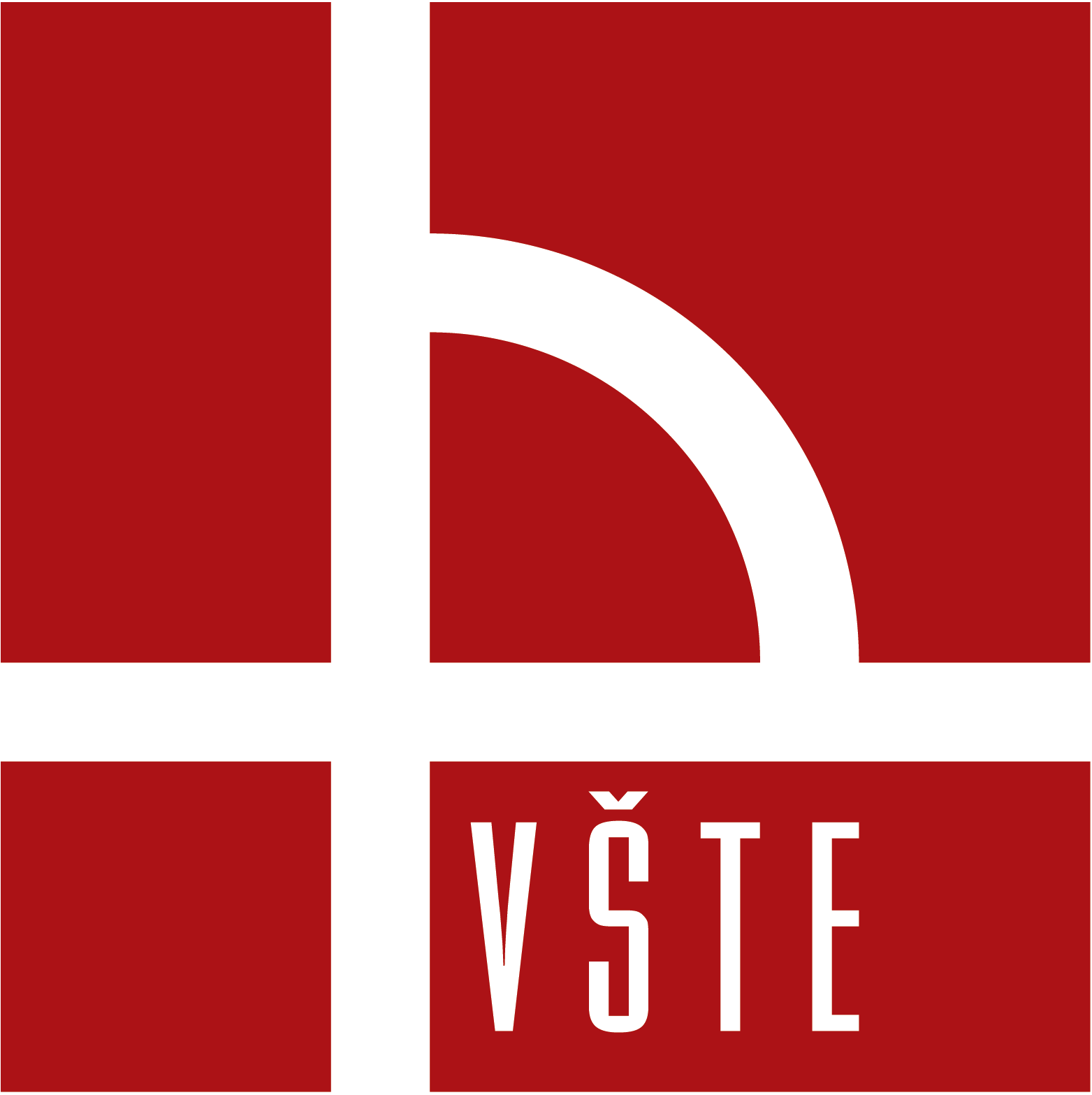 Vysoká škola technická a ekonomická v Českých Budějovicích

 Ústav technicko-technologický
Konstrukční návrh jednoúčelového svařovacího stroje pro výrobu hydraulických válců
Autor bakalářské práce:	 Tomáš Daněk
Vedoucí bakalářské práce:	 Ing. Jan Kolínský, Ph.D.
České Budějovice, 2020
CO NÁS ČEKÁ?
Seznámení se tématem a cílem práce
Důvod, proč jsem si zvolil dané téma
Metoda svařování
Hledání tržně dostupných řešení
Představení konstrukčního návrhu jako celku
Co bylo hlavní částí práce?
Představení možností jež vzešly z výpočtu
Koncepce stroje ve vztahu k BOZP
Cenová kalkulace
Jak vidím reálné použití stroje
Cíl práce
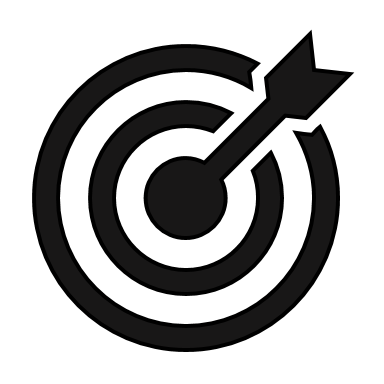 Cílem práce je vytvořit konstrukční návrh stroje sloužícího ke svařování hydraulických trubek k patě hydraulických válců, a zároveň i ke svařování navařovacích ok k pístním tyčím.
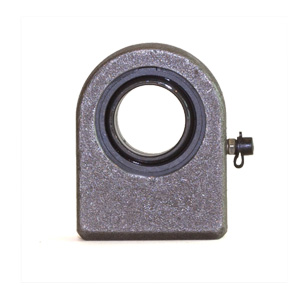 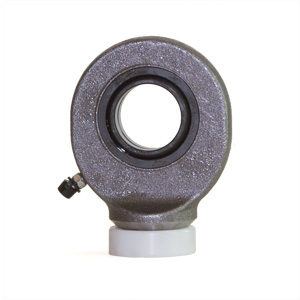 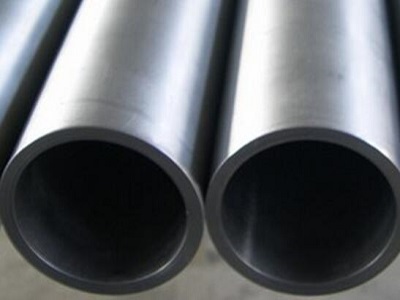 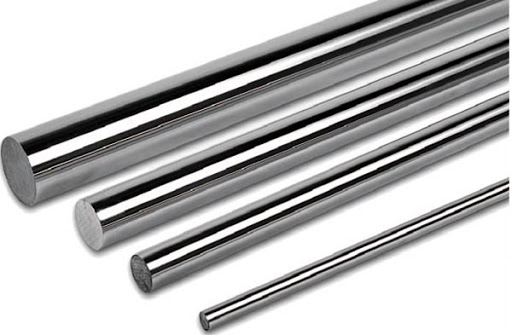 +
+
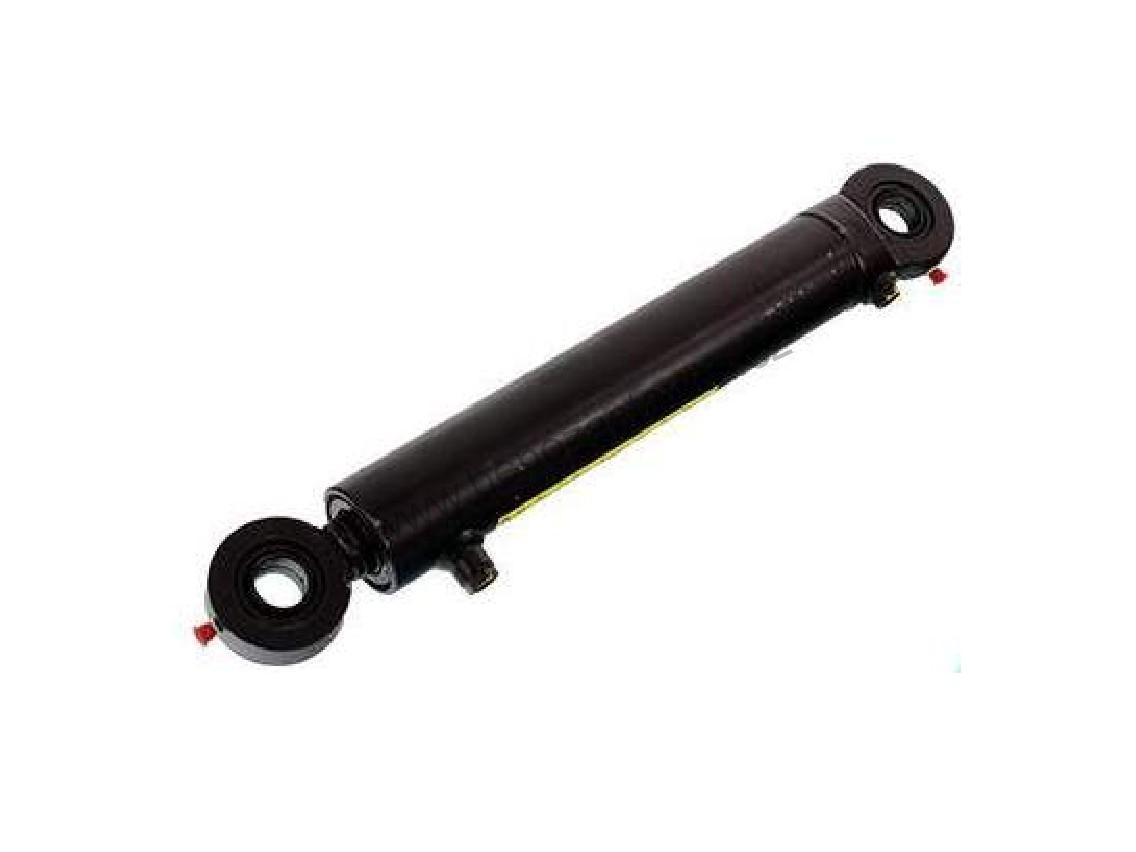 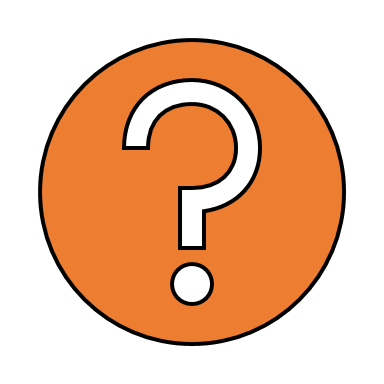 Proč téma svařování hydraulických válců

Myšlenka dokonalého procesu svařování (Fronius)
PROCES
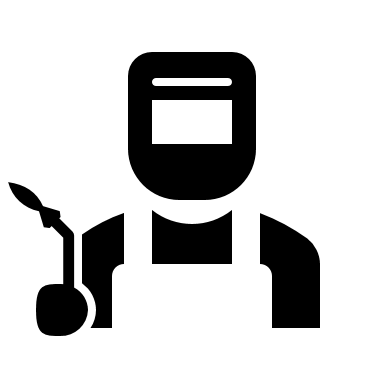 Zvolená metoda svařování
Požadavek: svařovací metoda MIG/MAG resp. 131/135
Připojitelnost ke standartnímu svařovacímu zdroji
Důvod použití metody MIG/MAG
Jednoduchost svařovacího procesu
Kvalitní svar bez strusky
Relativně snadná možnost automatizace procesu
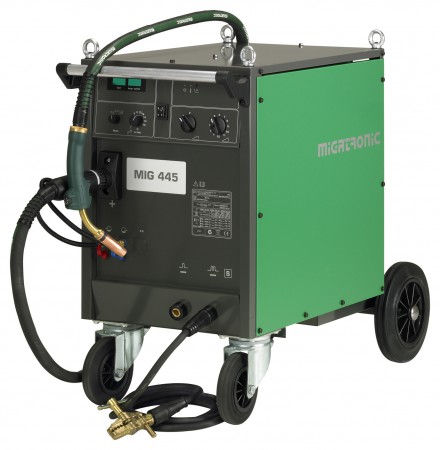 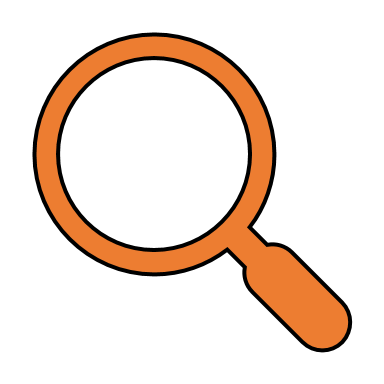 Hledání tržně dostupných řešení
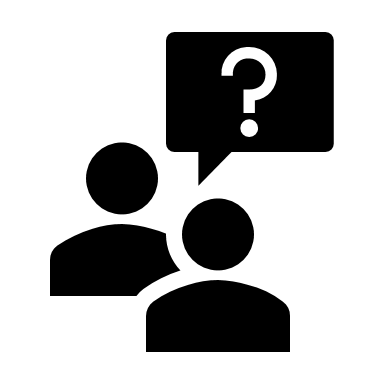 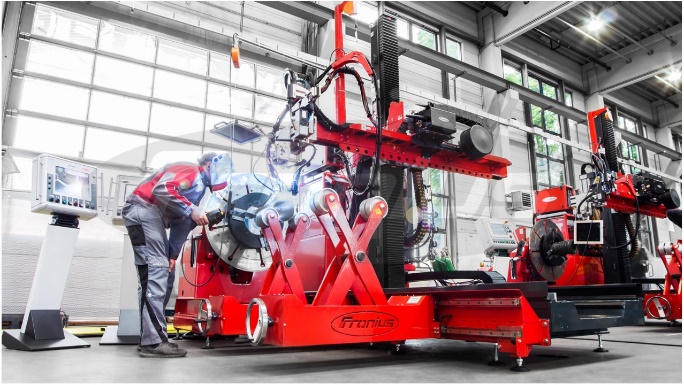 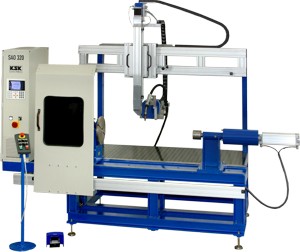 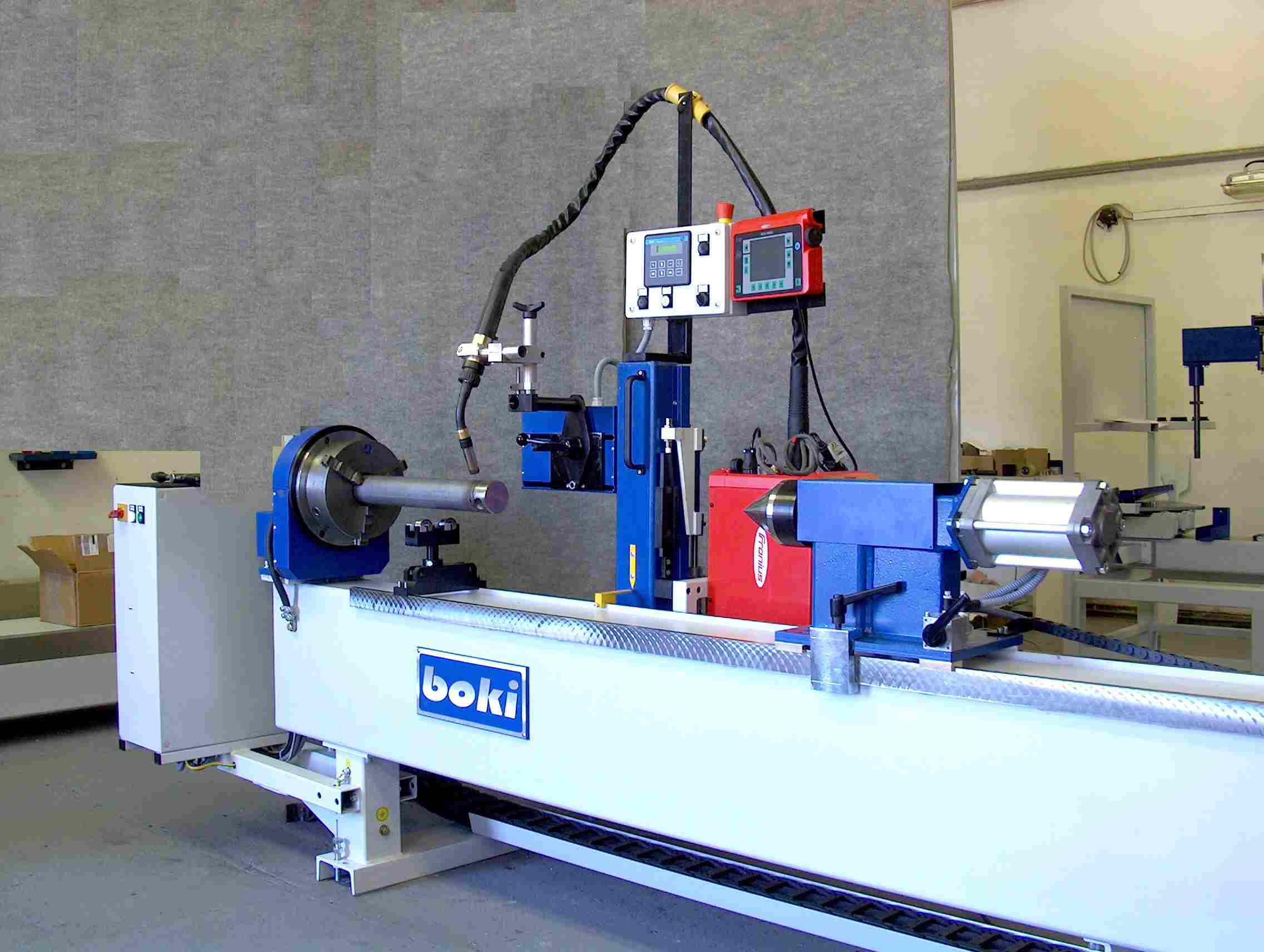 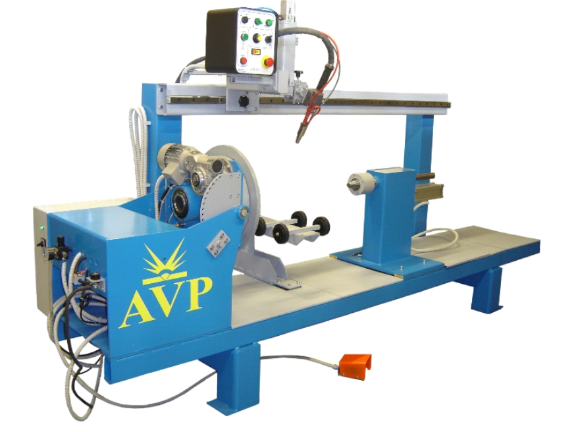 Koncepční návrh sestavy
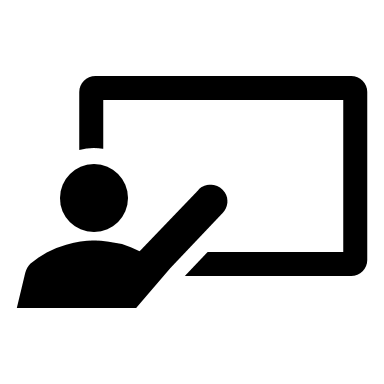 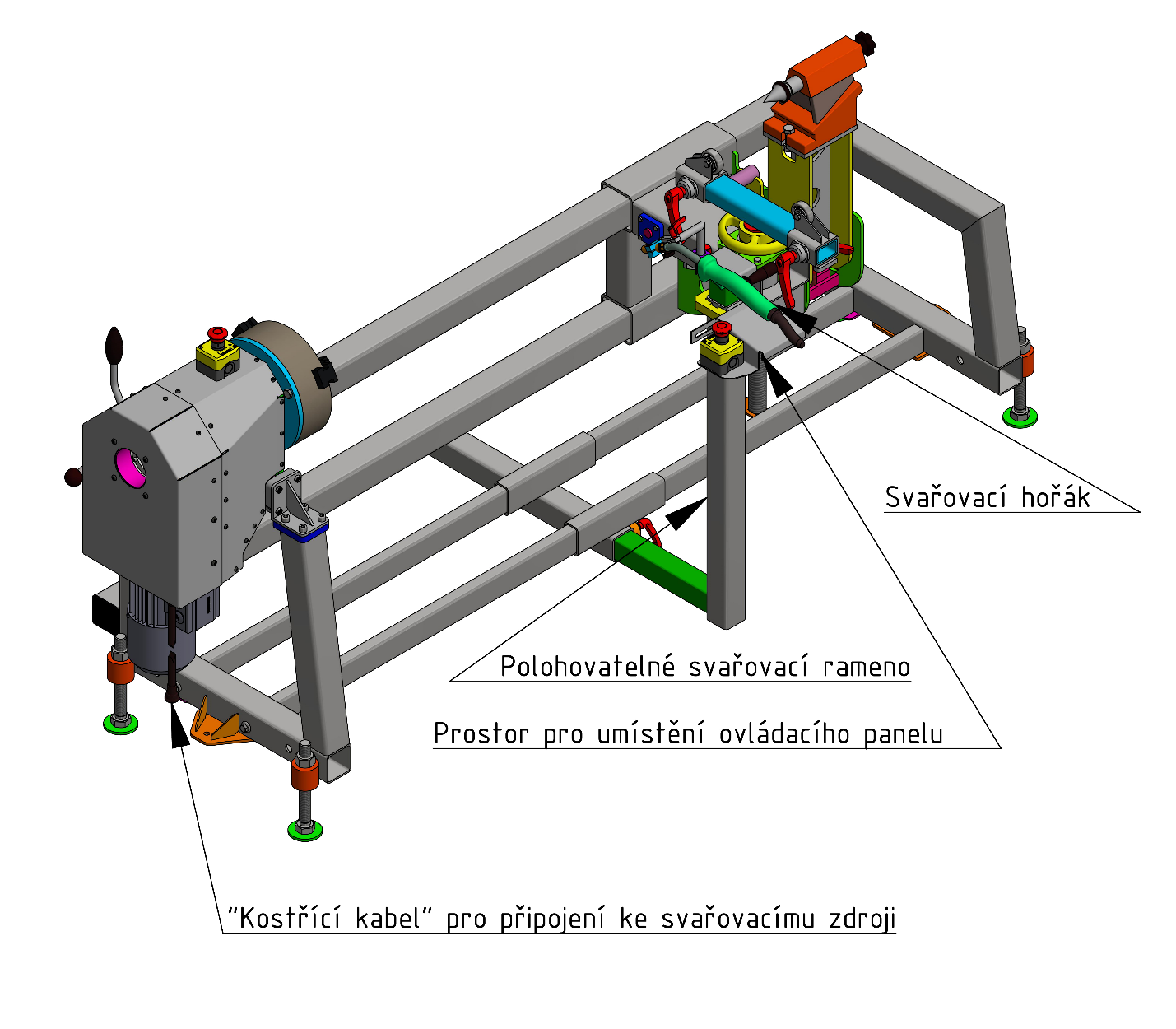 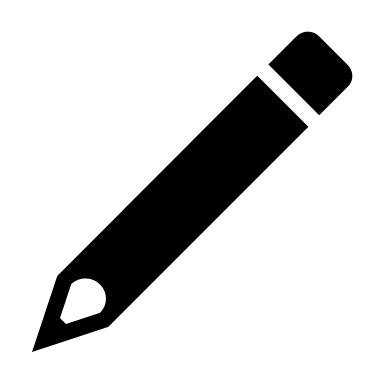 Hlavní parametry stroje
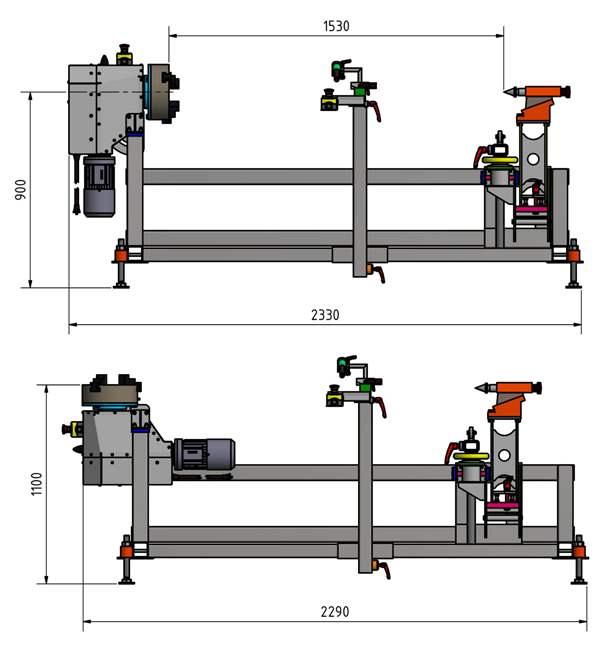 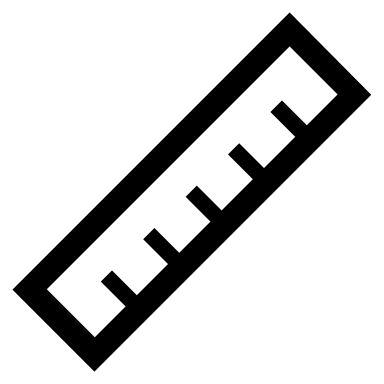 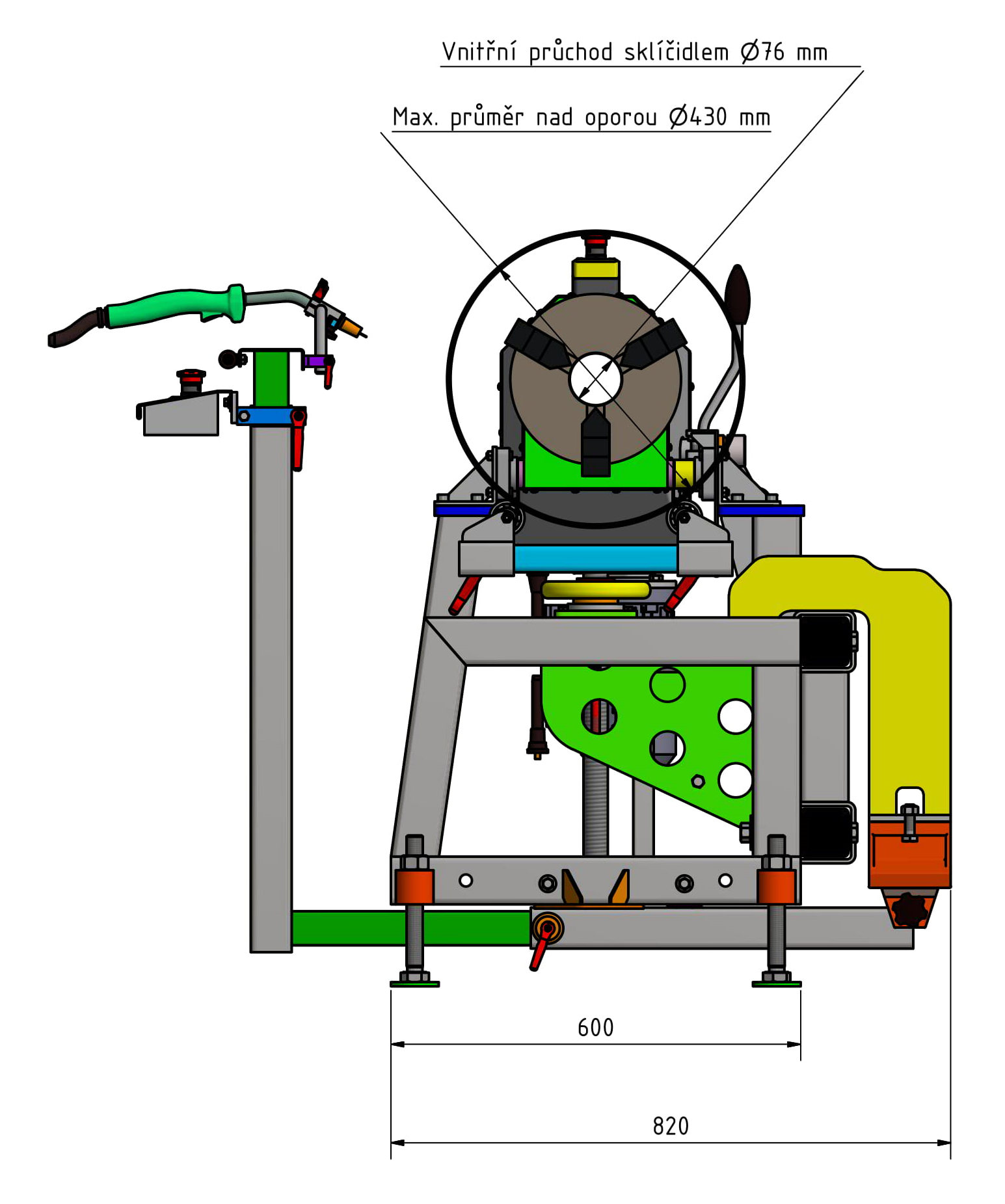 Co bylo hlavní částí práce?
Řešení vycházející z výpočtu
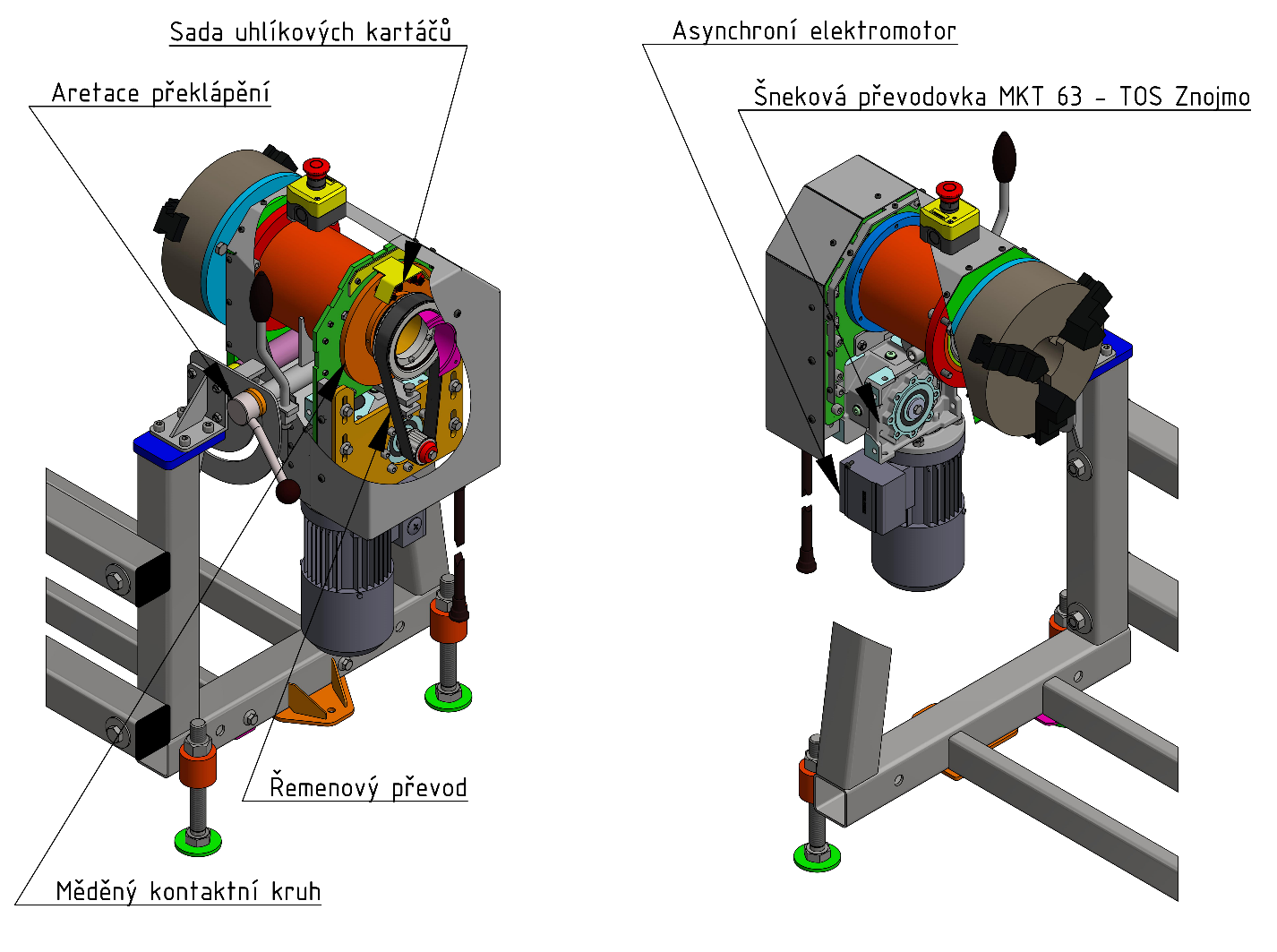 Posouzení možností

Elektromotor
Převodovka
Řemenový převod
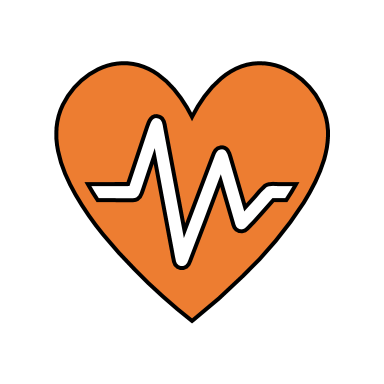 Koncepce stroje ve vztahu k BOZP
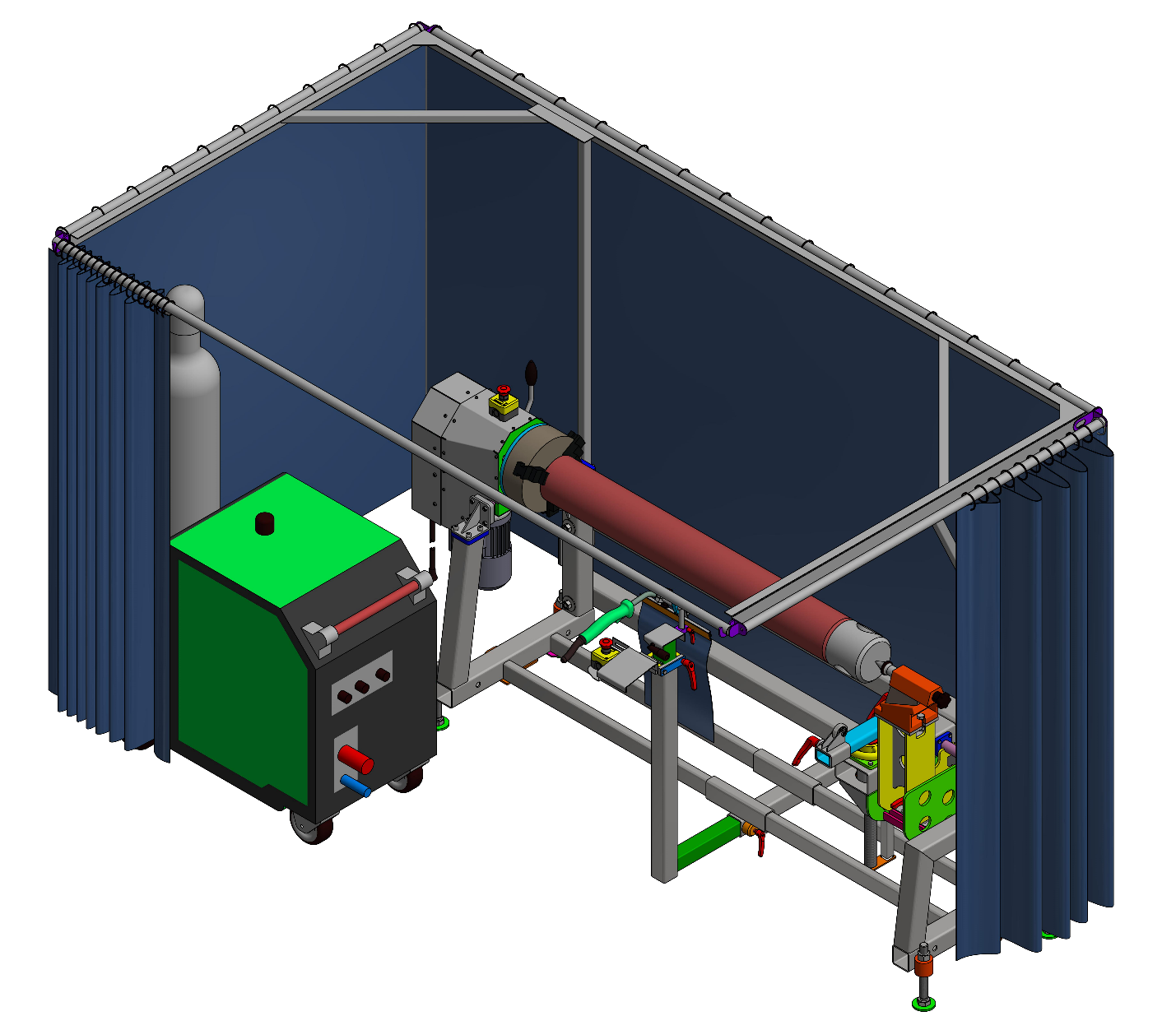 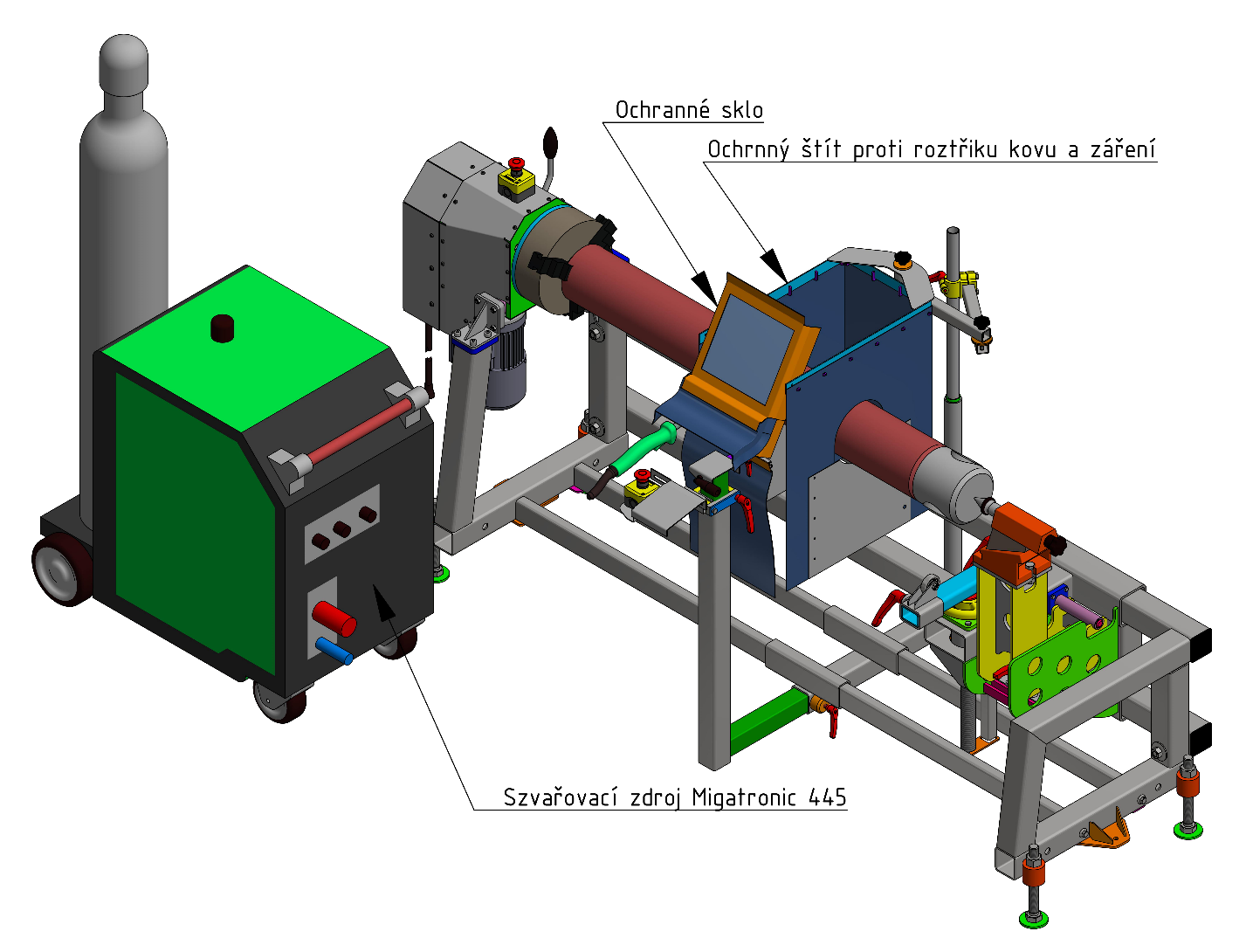 Přibližná cenová kalkulace
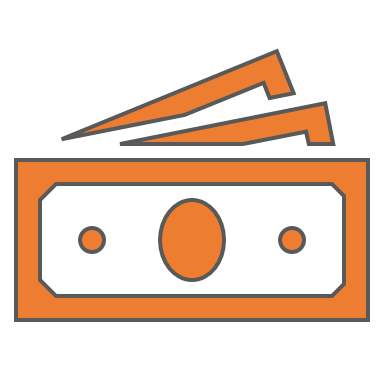 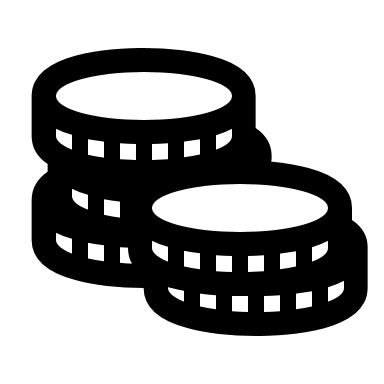 Hlavní komponenty (převodovka, motor, sklíčidlo, ozubená kola….) [cena od subdodavatelů]

Ceny hutního materiálu odpovídají běžným cenám bez zákaznických slev [internet]

Předpokládaná výrobní kapacita jednoho dělníka - 10 pracovních dní

Předpoklad: opracování některých součástí subdodavateli
Jak vidím reálné použití stroje
Jako prototyp dobré – měl by splnit očekávání

Výhody:		Nízká cena
	Jednoduchý stroj
	Možnost využití jako „vodorovné svařovací polohovadlo“ – to u tržních řešení nelze

Nevýhody:		Technickou dokonalostí se nemůže rovnat řešením na trhu
	Absence řízení svařování programem
Seznam zdrojů obrázků
http://cz.lccylindertube.com/piston-rod/42crmo4-42crmo-precision-piston-rod-chrome.html
https://www.korbel-loziska.cz/sortiment/ts-c-navarovaci-76/ts-50-c/p1391.html
http://cz.shew-esteelpipe.com/honed-tube/en-10305-1-honed-seamless-steel-tube/en-10305-1-c35e-honed-seamless-steel-tube-for.html
https://www.korbel-loziska.cz/sortiment/ts-n-navarovaci-77/ts-70-n/p1406.html
http://491299820.eshop-rychle.cz/ceskenaradi/eshop/44-1-ZETOR-3321-4321-5321-6321-7341/0/5/10821-Hydraulicky-valec-jednociny-Zetor-URI
https://www.instagram.com/p/BCfliIFGl5x/
https://inox-kt.webnode.cz/album/fotogalerie-fotogalerie/mig-445c-jpg/
http://www.boki.cz/
https://www.fronius.com/cs-cz/czech-republic
https://hbt-weld.cz/
http://www.kskct.cz/?lang=cs
https://www.facebook.com/photo?fbid=2190636397854351&set=a.2128909640693694
Děkuji za pozornost